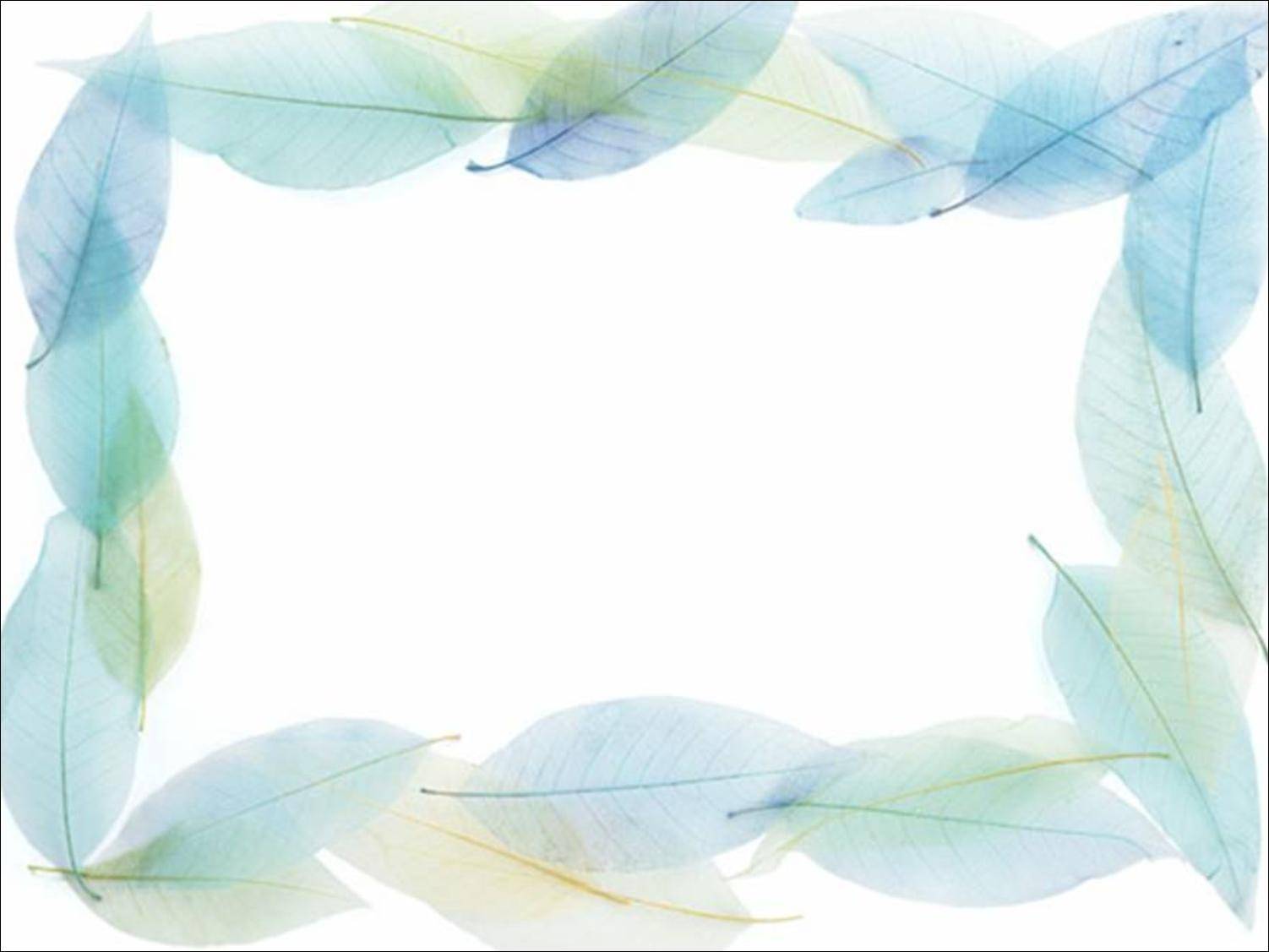 week 5
Learning objective:
To learn some basic greetings.
Guess: What are they saying?
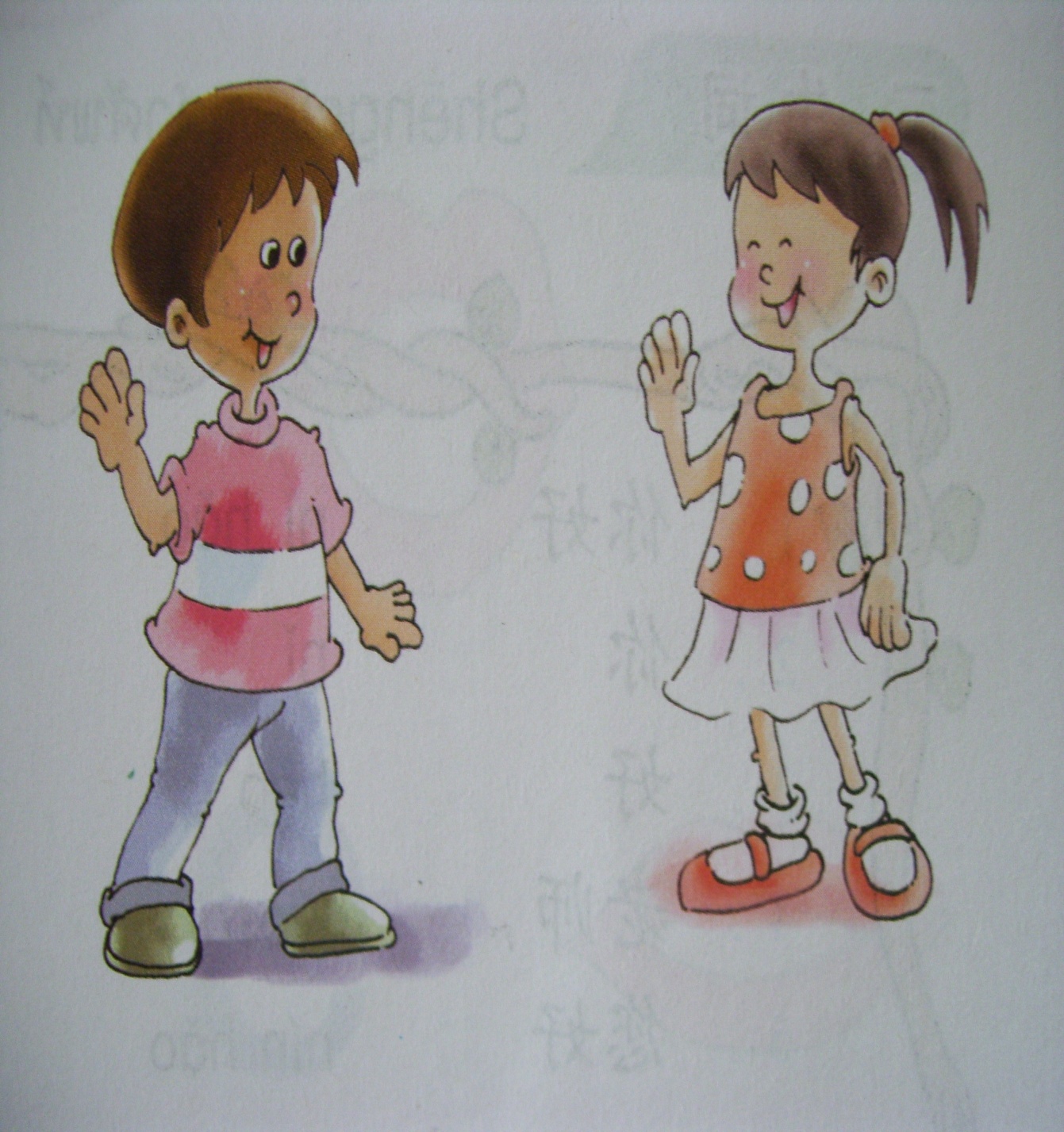 Nǐ    hǎo!
   你好！
Nǐ    hǎo!
  你好！
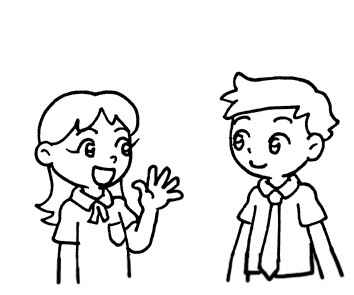 Now,
greet 
your 
classmates.
         
         Nǐ    hǎo.
你好。
            Hello.
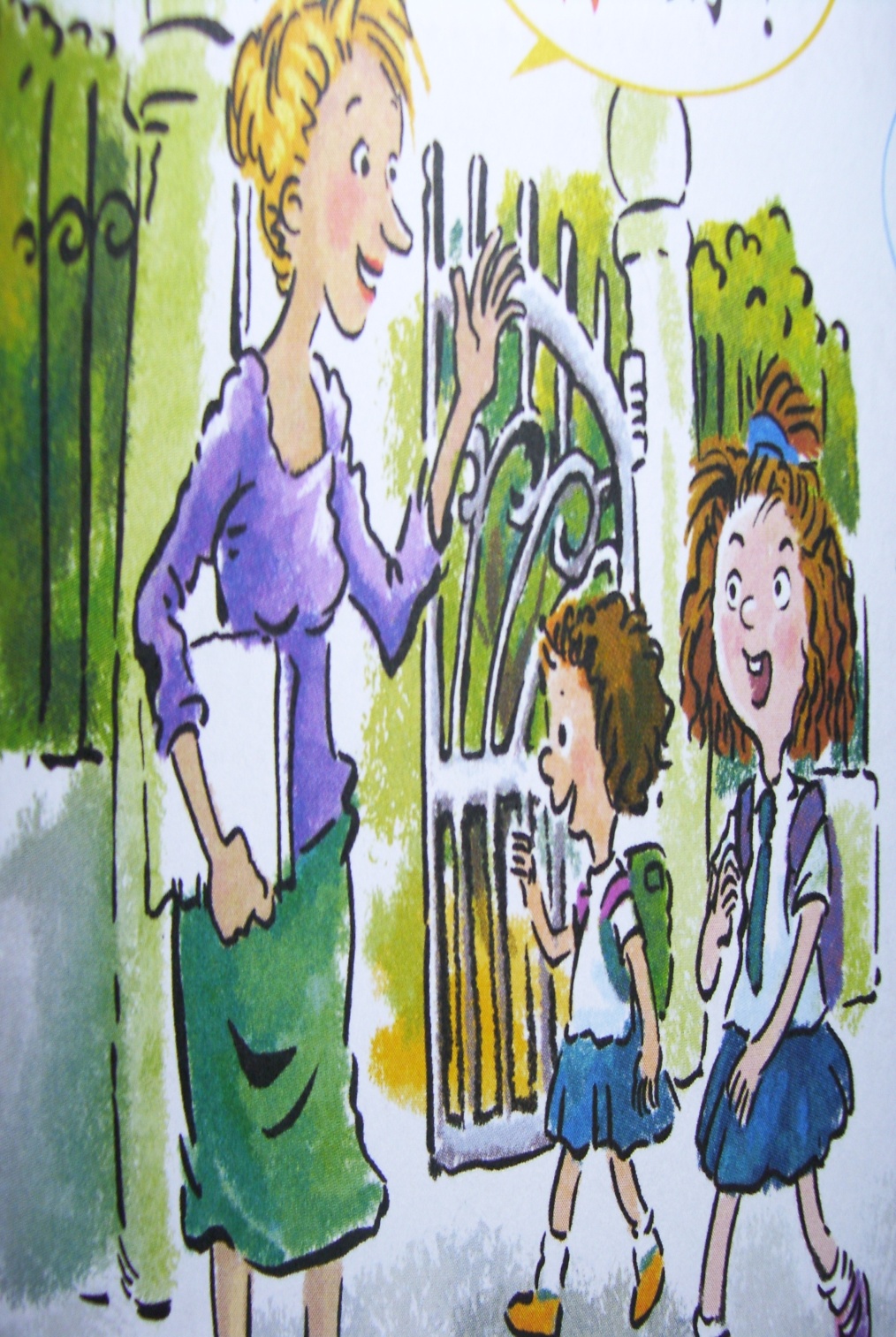 nín
您
你
心
Nín   hǎo！
  您好！
Summary
What do we learn today
?
Nǐ    hǎo.
你好。
         Hello.
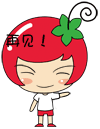 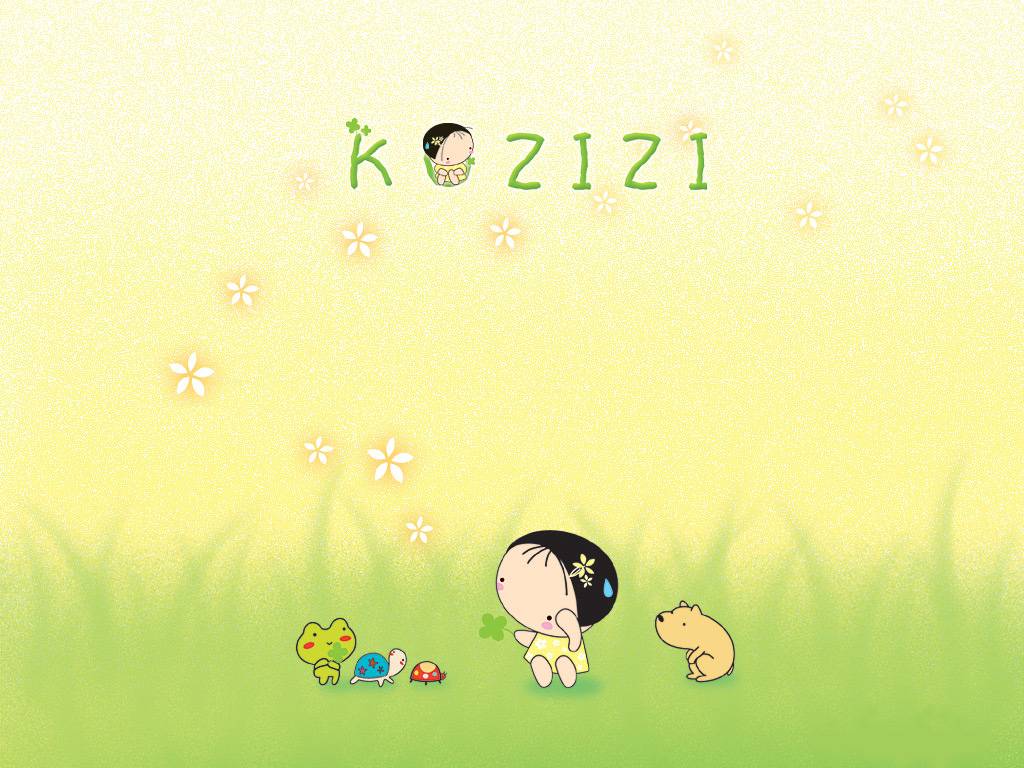 Lesson 2,